Master Chemie-Umweltingenieurwesen
An der Hochschule Merseburg
Studienablauf-Inhalt
Regelstudienzeit:  4 Semester
Vertiefung im 3. und 4. Semester 
Masterarbeit im 4. Semester in gewählter Vertiefung
Berufsperspektiven
Die Anwendung und Entwicklung technischer Verfahren und Produkte
die Planung und Leitung technisch-/wissenschaftlicher Projekte und Prozesse
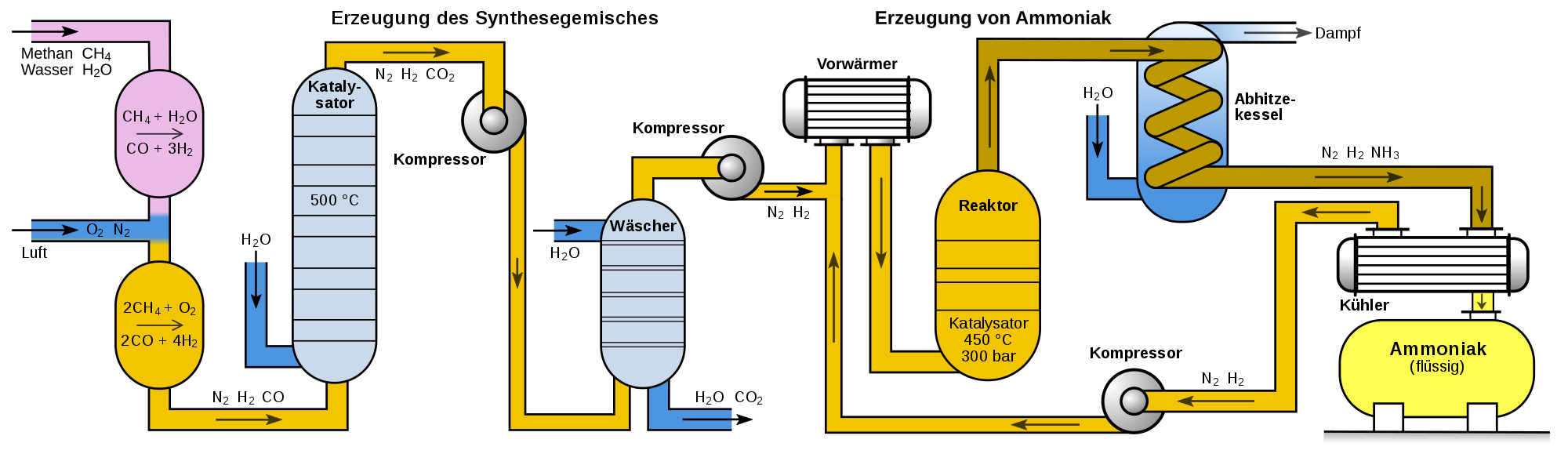 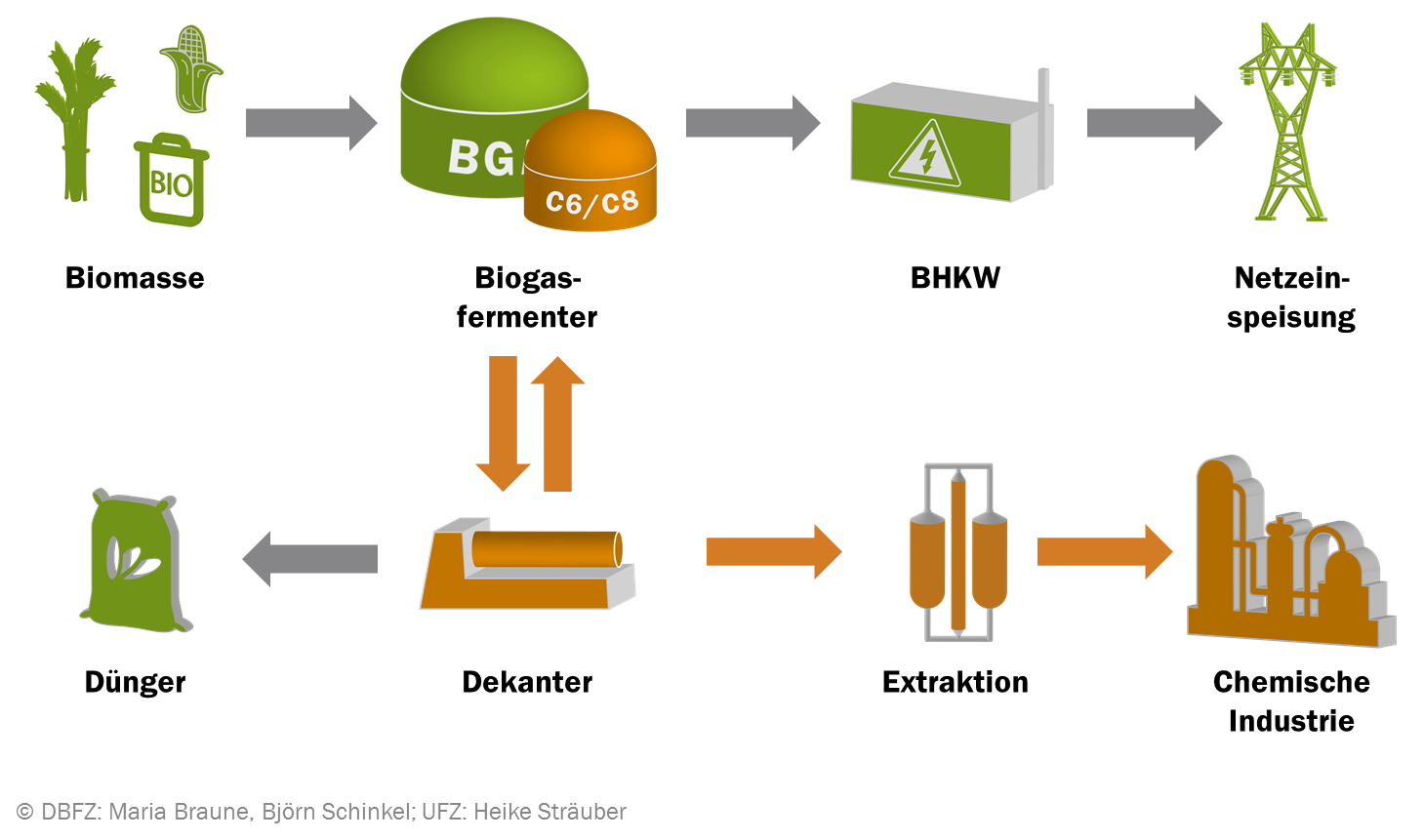